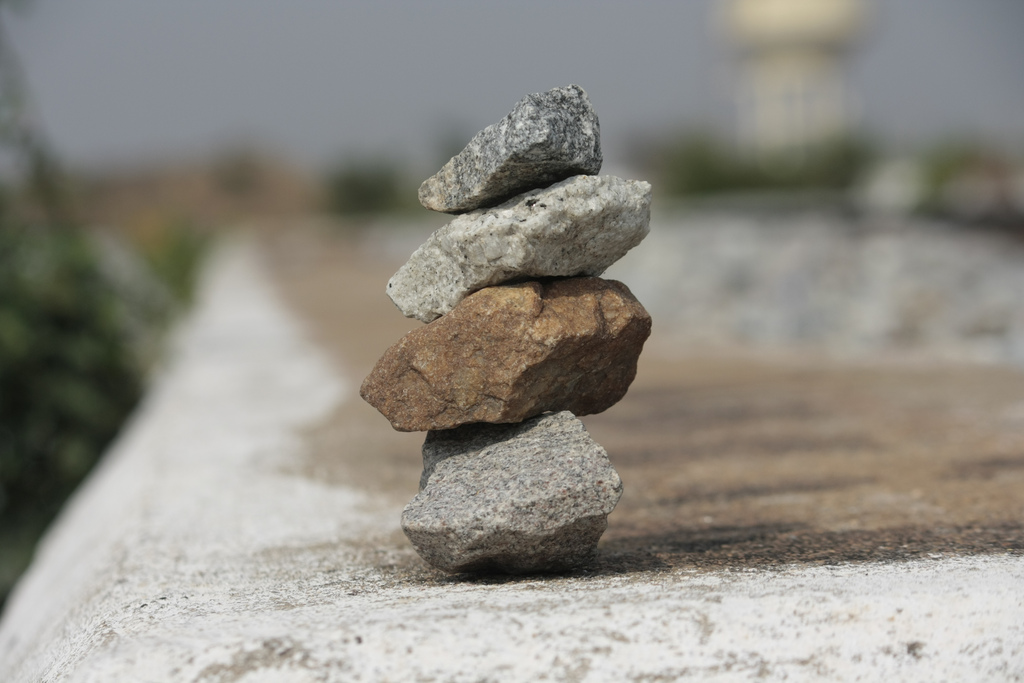 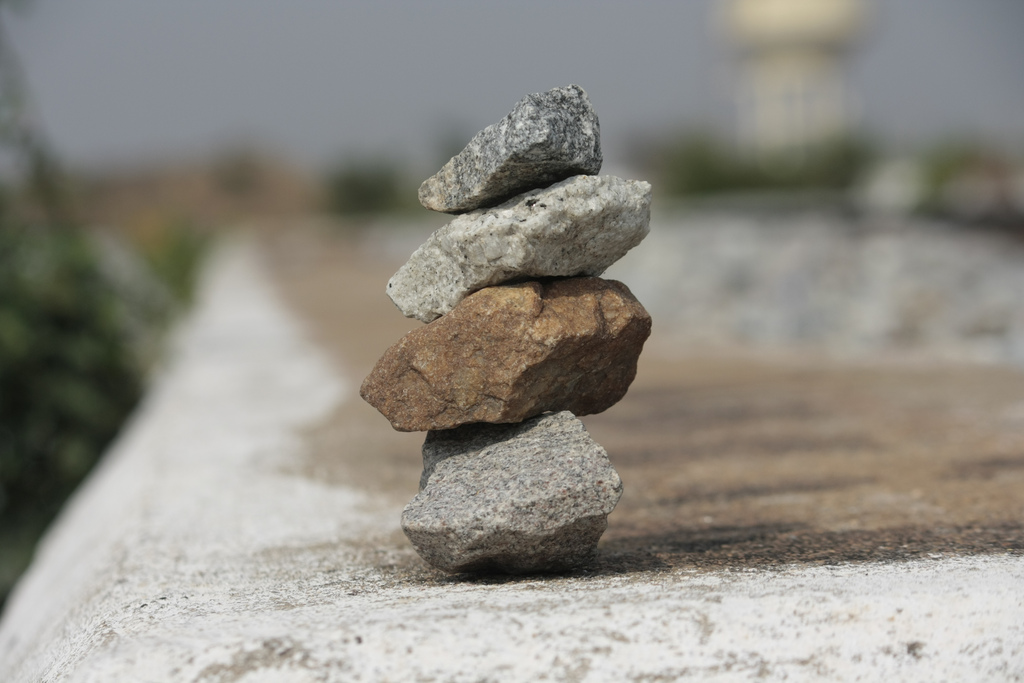 The Stone Age
Some rights reserved by moosa_khan
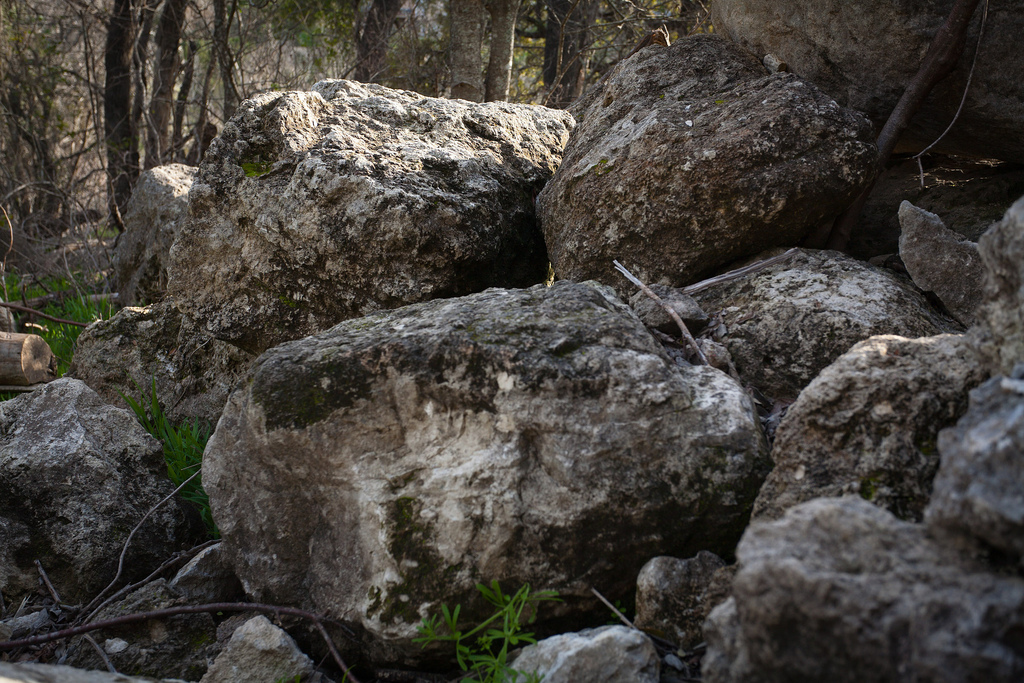 λίθος
Some rights reserved by Matt Peoples
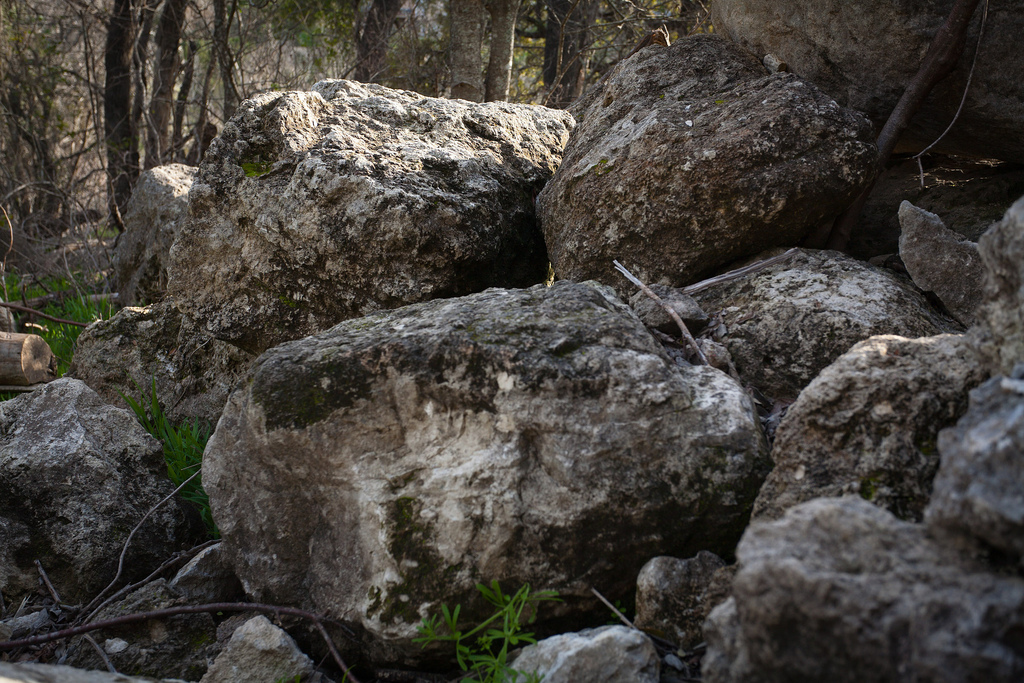 Lithos
Some rights reserved by Matt Peoples
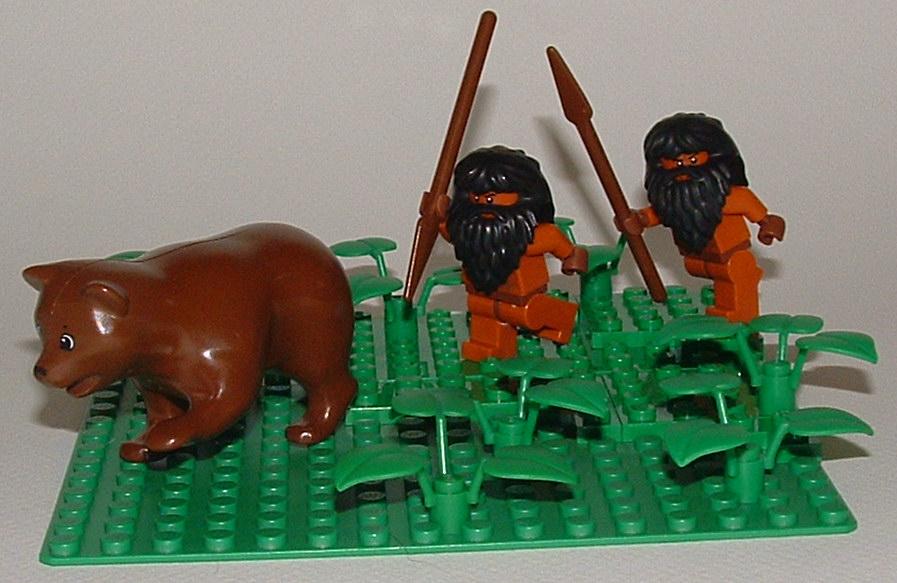 Paleolithic
Some rights reserved by floodllama
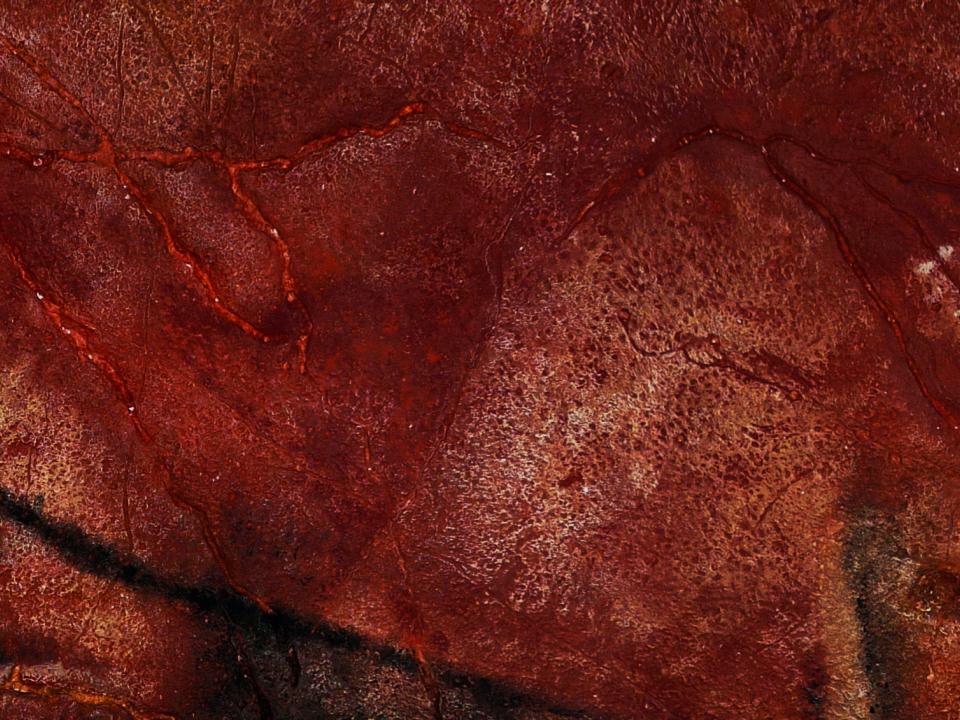 Prehistoric Humans
“Old Stone Age”
Παλαιός (palaios) “old”
+ λίθος (lithos) “stone”
Until around 10,000 B.C.
Hunting & Gathering
Nomadic
Cave Art
 Venus Figurines
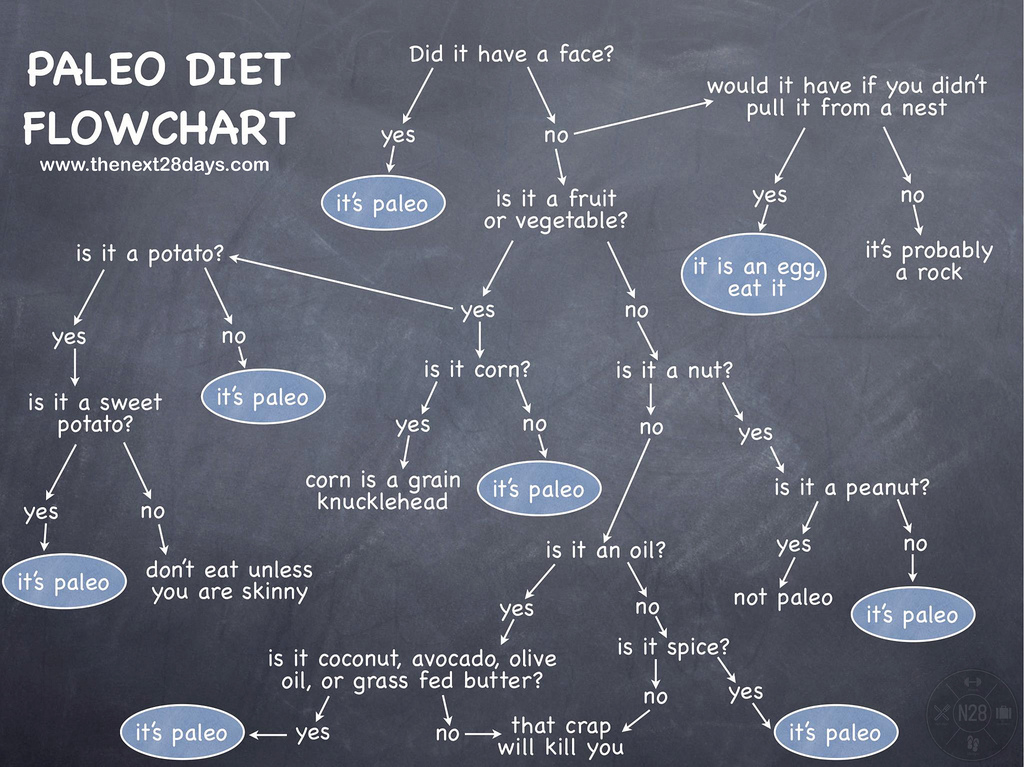 Some rights reserved by thenext28days
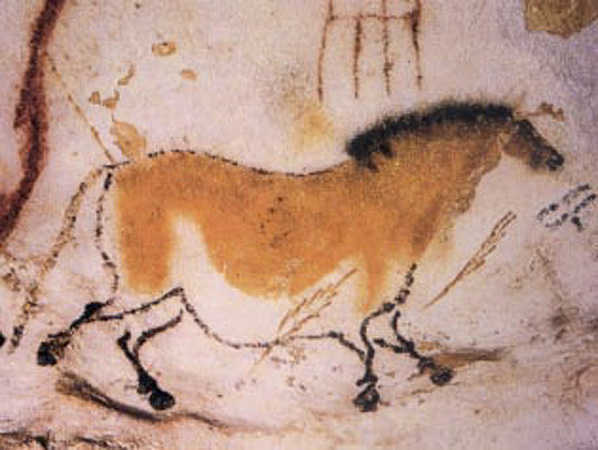 Cave Painting
Lascaux(France)
c. 15,000 B.C.
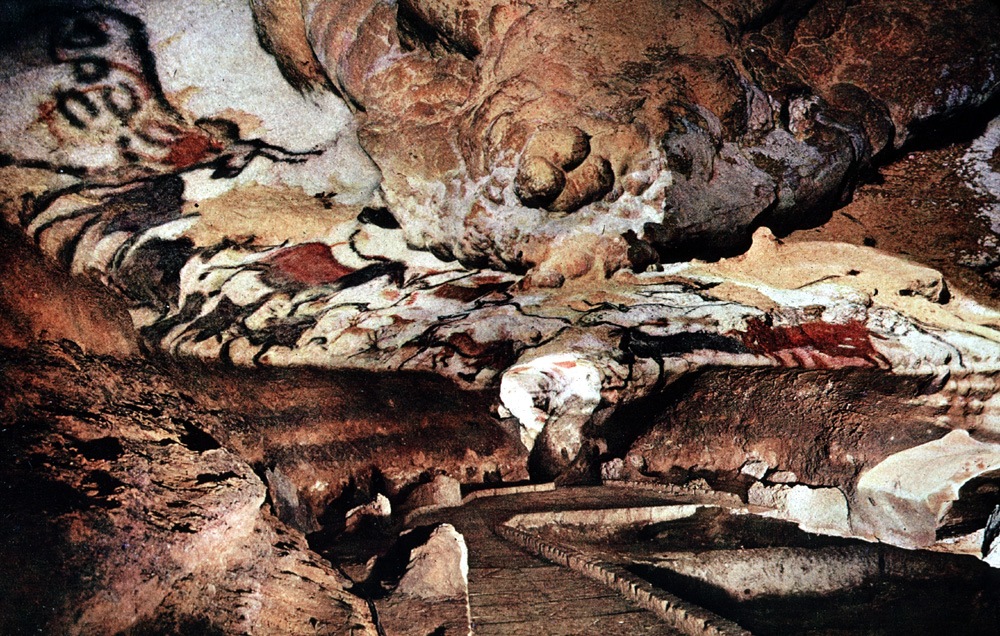 Art History PowerPoint Resourcehttp://iris.nyit.edu/arthistory/pptshows.html
[Speaker Notes: Slide concept by William V. Ganis, PhD
FOR EDUCATIONAL USE ONLY
For publication, reproduction or transmission of images, please contact individual artists, estates, photographers and exhibiting institutions for permissions and rights.]
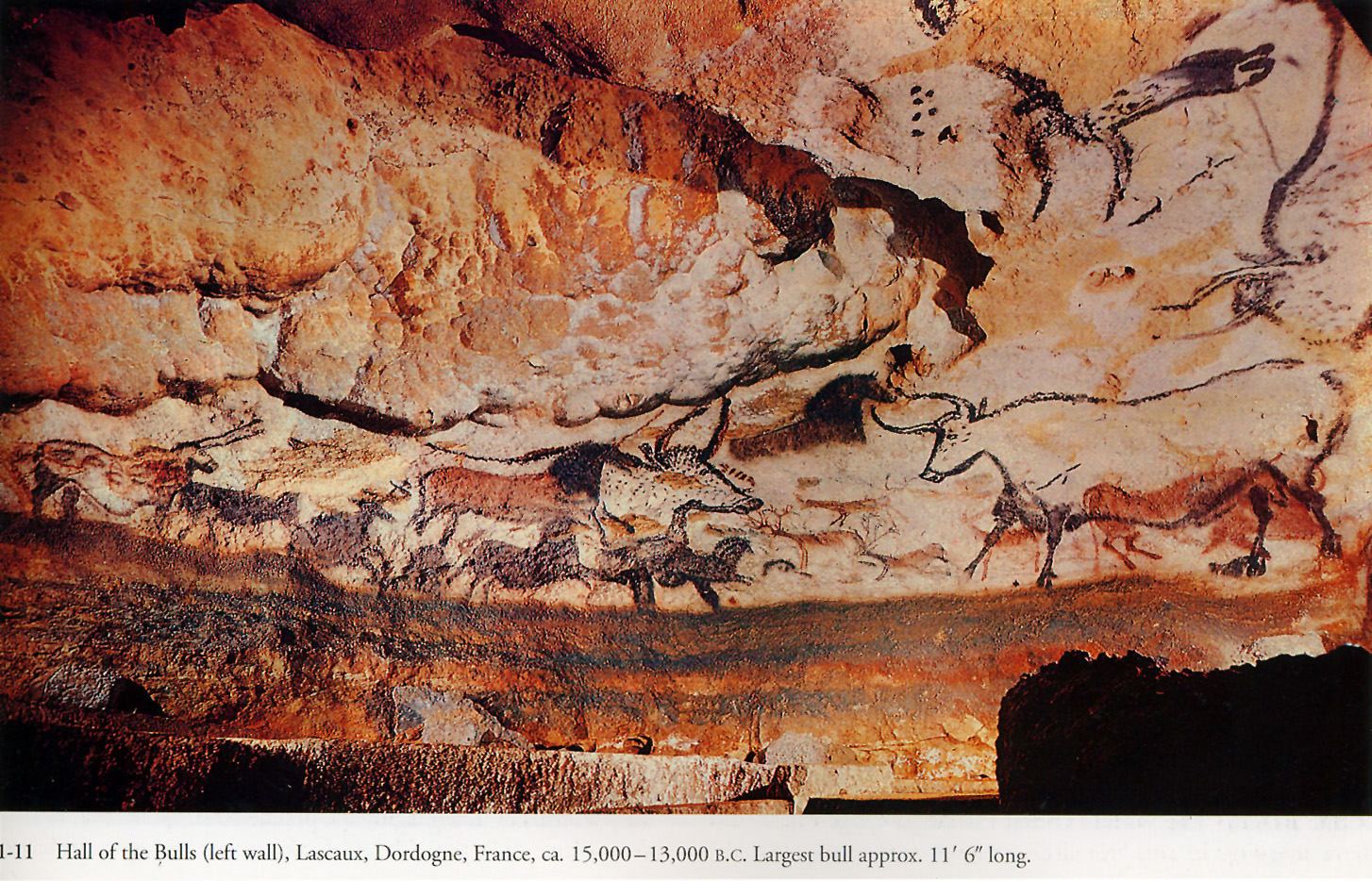 Art History PowerPoint Resourcehttp://iris.nyit.edu/arthistory/pptshows.html
[Speaker Notes: Slide concept by William V. Ganis, PhD
FOR EDUCATIONAL USE ONLY
For publication, reproduction or transmission of images, please contact individual artists, estates, photographers and exhibiting institutions for permissions and rights.]
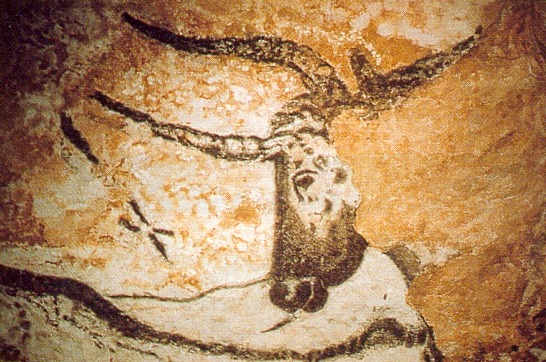 Art History PowerPoint Resourcehttp://iris.nyit.edu/arthistory/pptshows.html
[Speaker Notes: Slide concept by William V. Ganis, PhD
FOR EDUCATIONAL USE ONLY
For publication, reproduction or transmission of images, please contact individual artists, estates, photographers and exhibiting institutions for permissions and rights.]
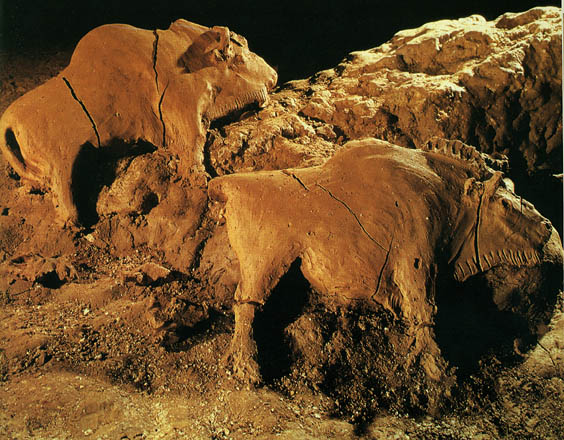 Bison reliefs
(Ariége, France)
ca. 15,000-10,000 B.C.
each approximately 2 feet long
Art History PowerPoint Resourcehttp://iris.nyit.edu/arthistory/pptshows.html
[Speaker Notes: Slide concept by William V. Ganis, PhD
FOR EDUCATIONAL USE ONLY
For publication, reproduction or transmission of images, please contact individual artists, estates, photographers and exhibiting institutions for permissions and rights.]
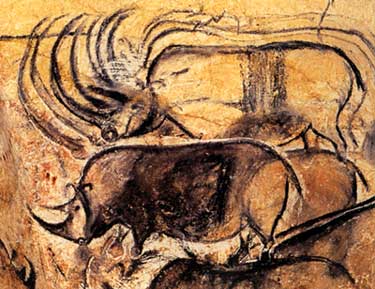 Chauvet Cave paintings
Vallon-Pont-d’Arc, Ardèche, Franceca. 30,000-28,000  B.C.
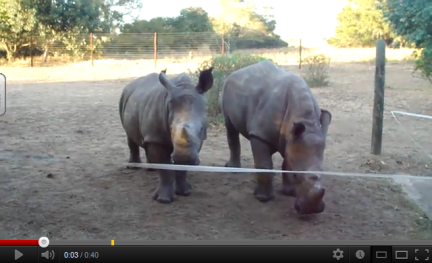 Art History PowerPoint Resourcehttp://iris.nyit.edu/arthistory/pptshows.html
[Speaker Notes: Slide concept by William V. Ganis, PhD
FOR EDUCATIONAL USE ONLY
For publication, reproduction or transmission of images, please contact individual artists, estates, photographers and exhibiting institutions for permissions and rights.]
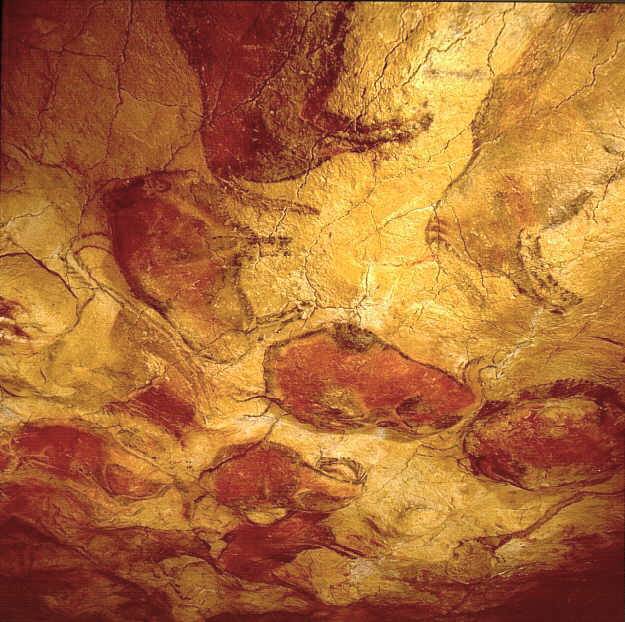 The Sistine Chapel of Cave Art
Altamira Cave paintings
Santander, Spain
ca. 12,000-11,000 B.C.E.
Art History PowerPoint Resourcehttp://iris.nyit.edu/arthistory/pptshows.html
[Speaker Notes: Slide concept by William V. Ganis, PhD
FOR EDUCATIONAL USE ONLY
For publication, reproduction or transmission of images, please contact individual artists, estates, photographers and exhibiting institutions for permissions and rights.]
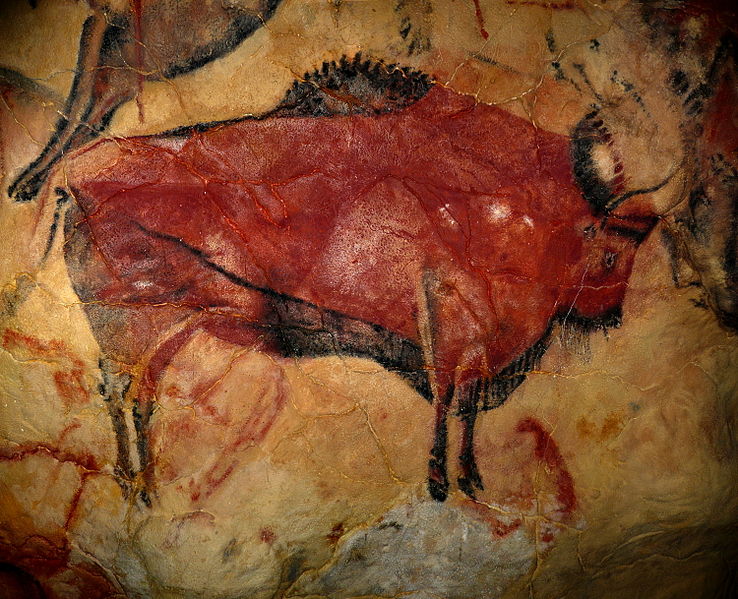 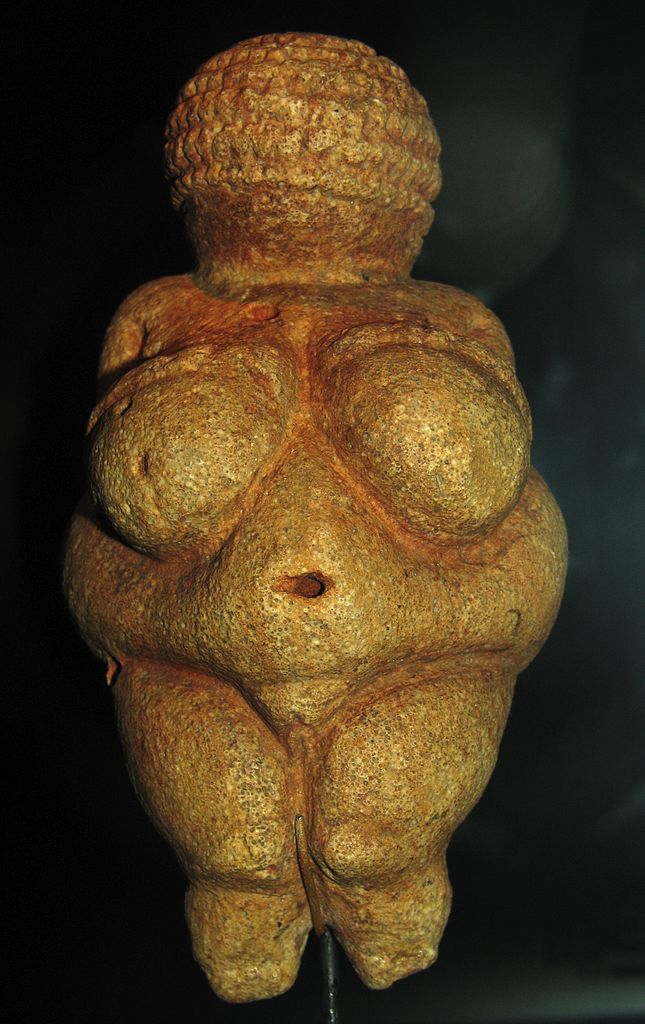 ?
Photo by
Don Hitchcock
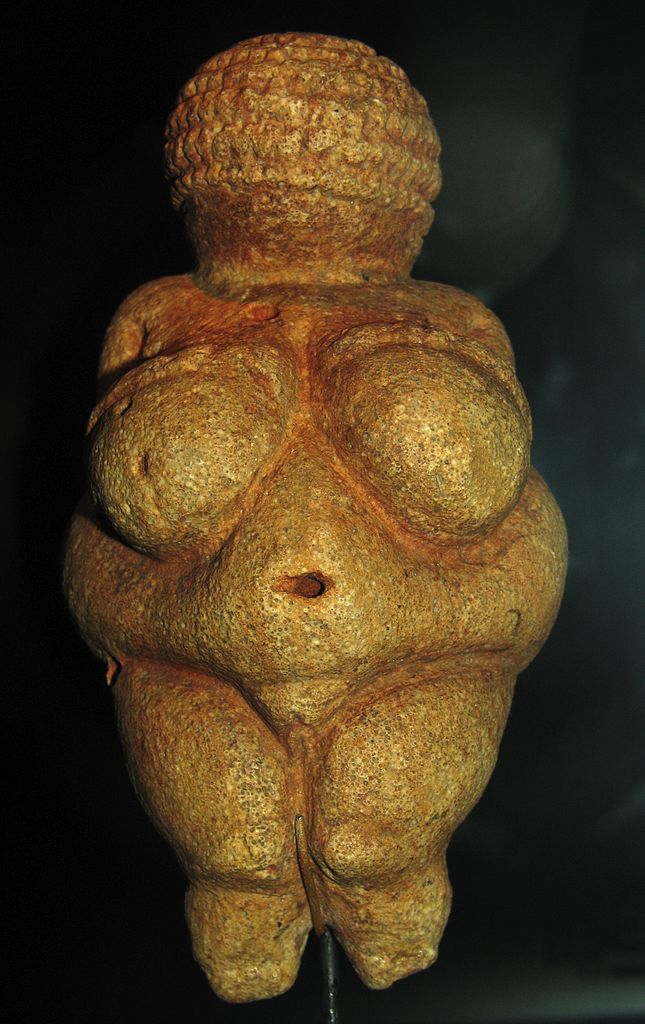 Venus 
of Willendorf(Willendorf, Austria)
c. 25,000 B.C.
Photo by
Don Hitchcock
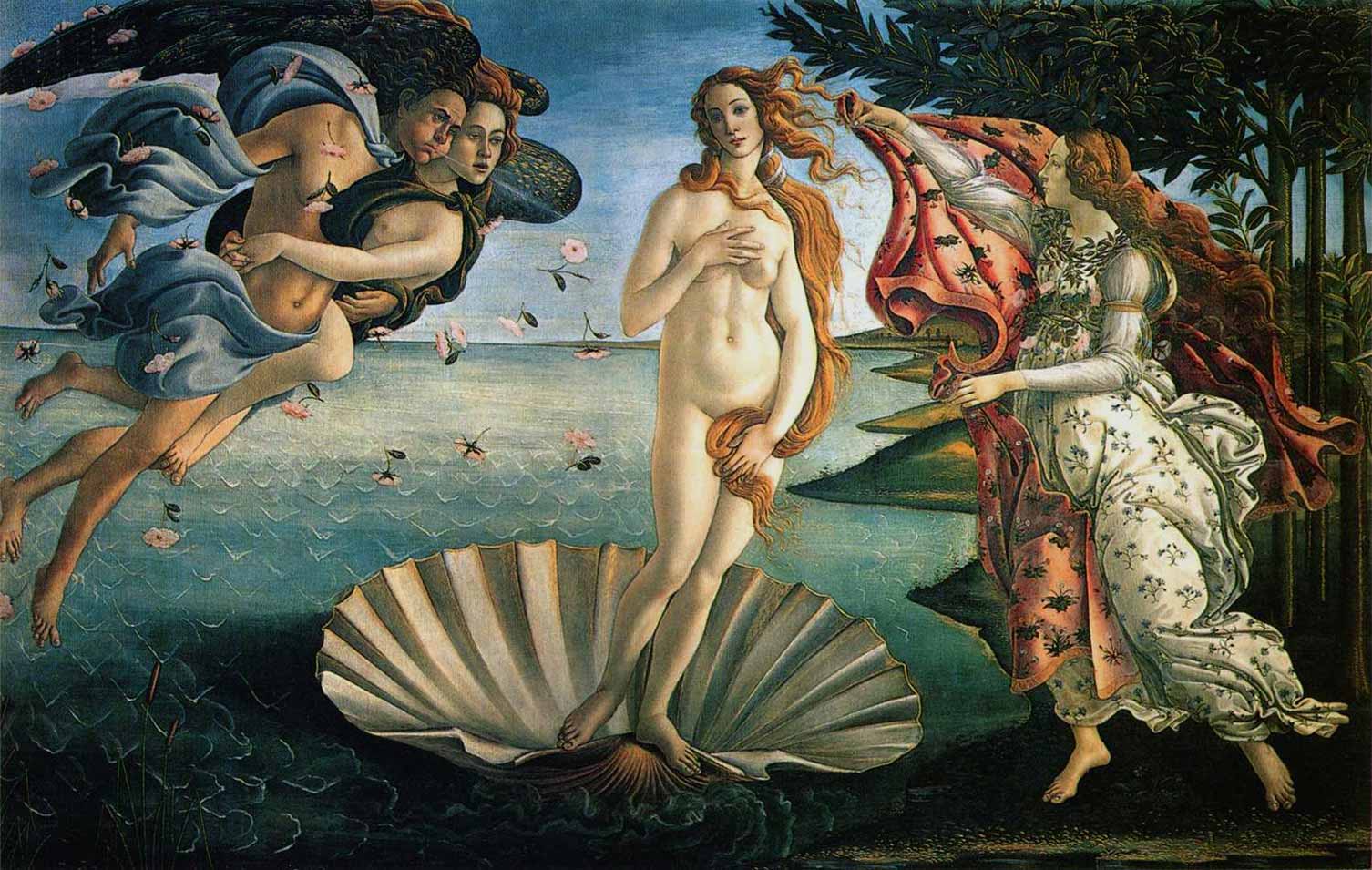 Sandro Botticelli The Birth of Venus  1486
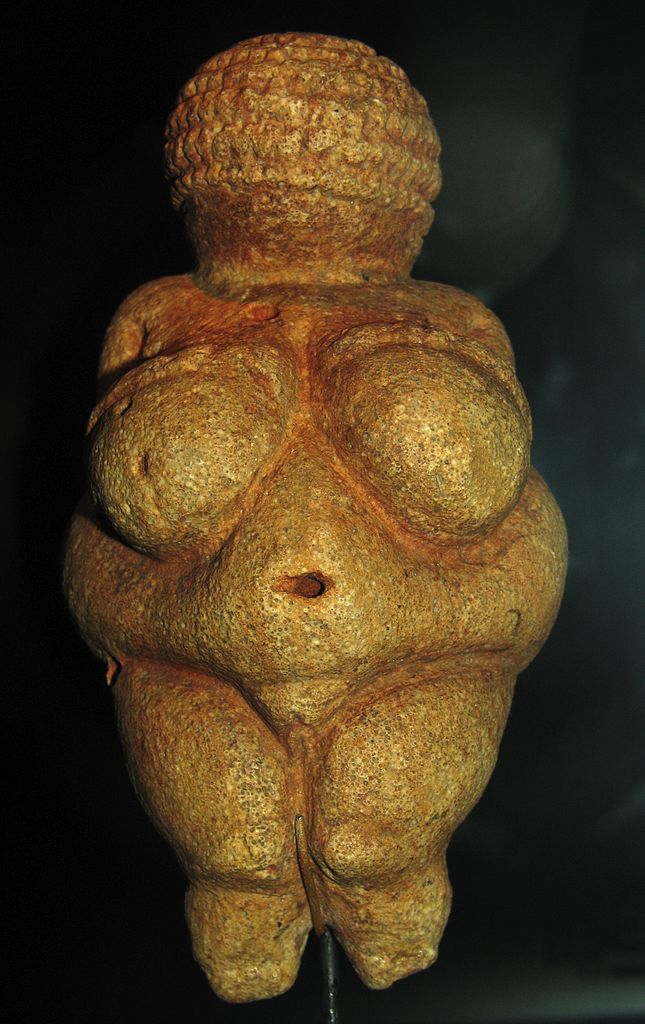 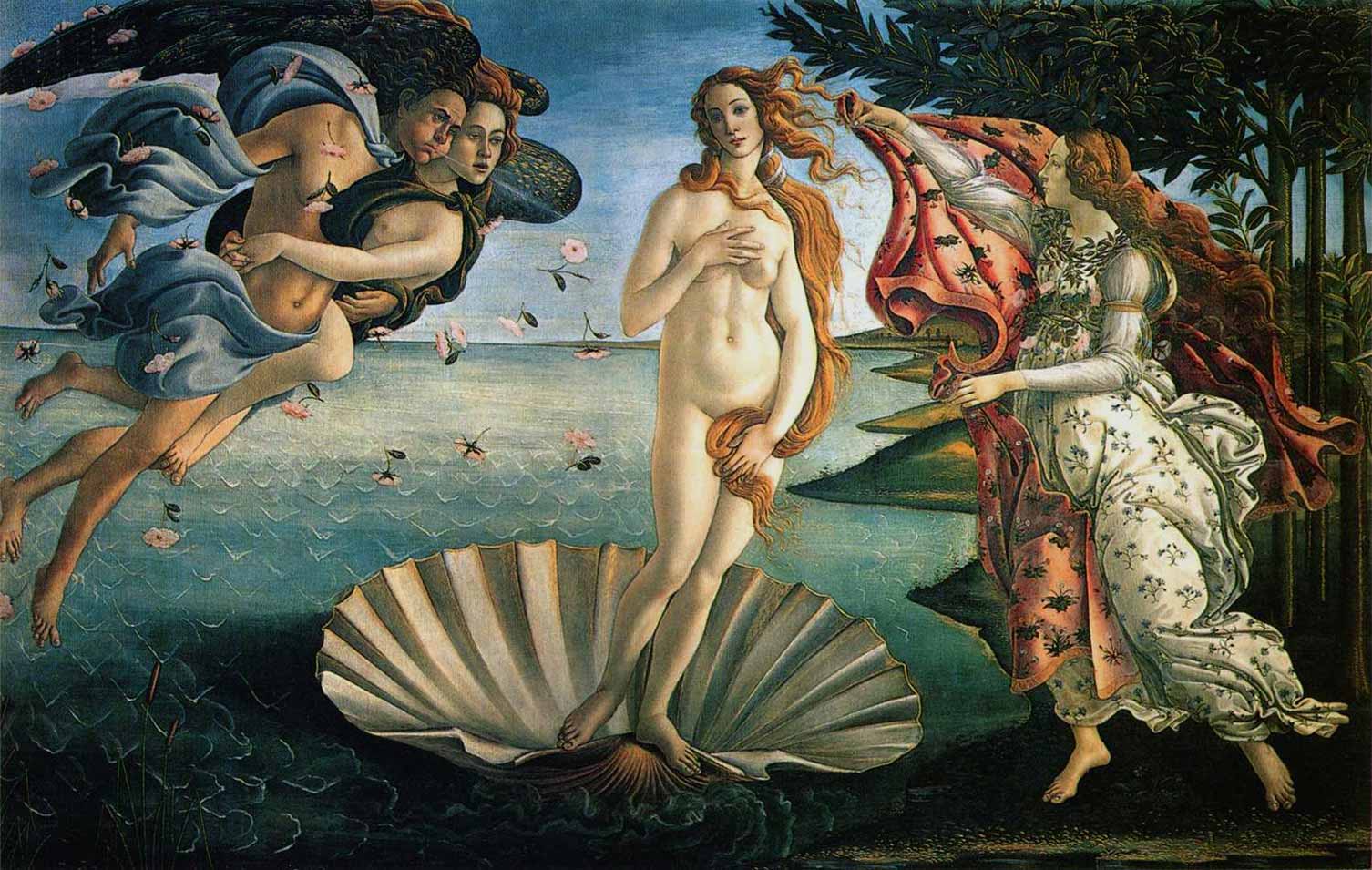 You Wish!
Venus 
of Willendorf(Willendorf, Austria)
c. 25,000 B.C.
Photo by
Don Hitchcock
More Venus Figurines
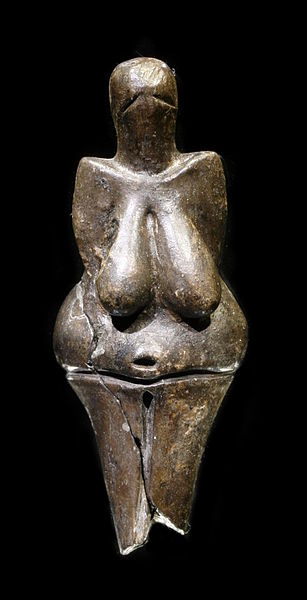 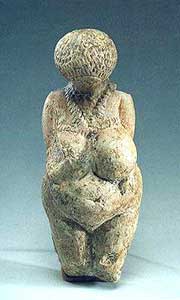 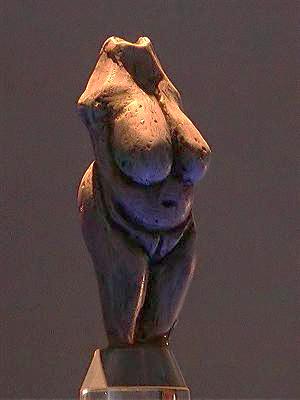 Evidence of religion or just of free time?
Art History PowerPoint Resource
Martin Hlauka (Pescan)
Petr Novák, Wikipedia
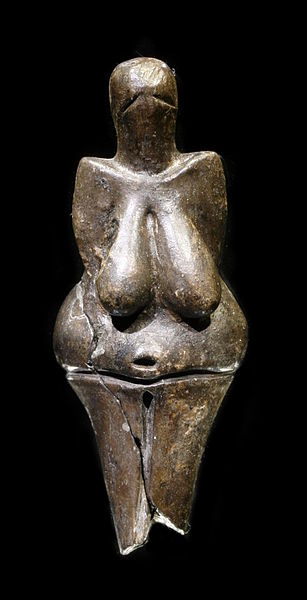 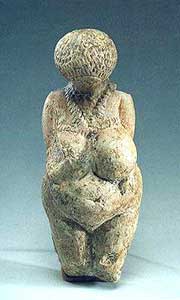 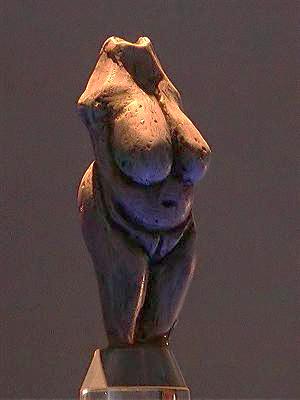 Why?
Evidence of religion or just of free time?
Art History PowerPoint Resource
Martin Hlauka (Pescan)
Petr Novák, Wikipedia
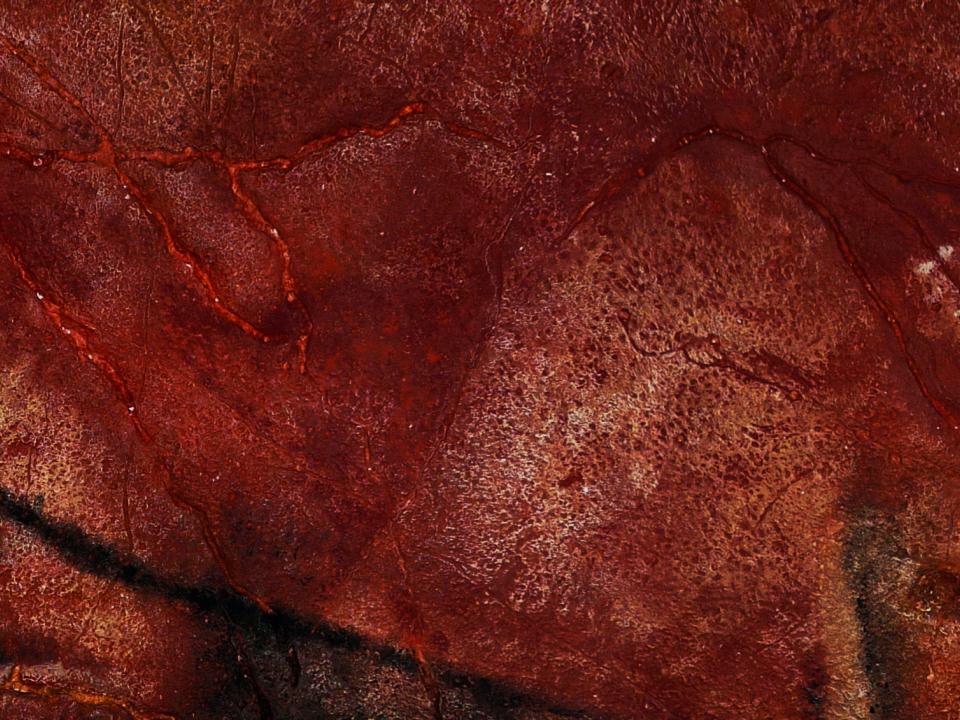 U.S. Fertility Rates (1925-2009)
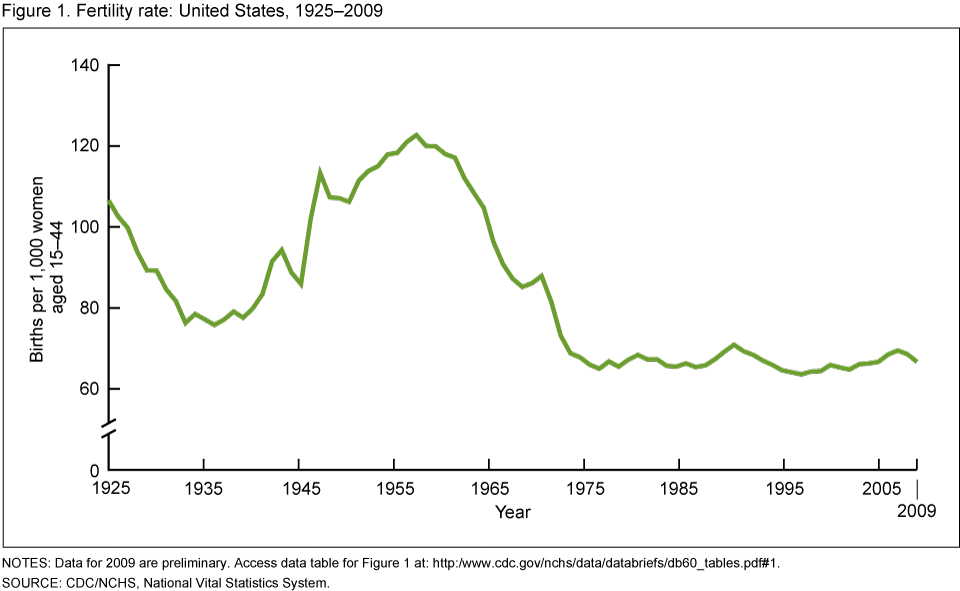 Source:  www.cdc.gov
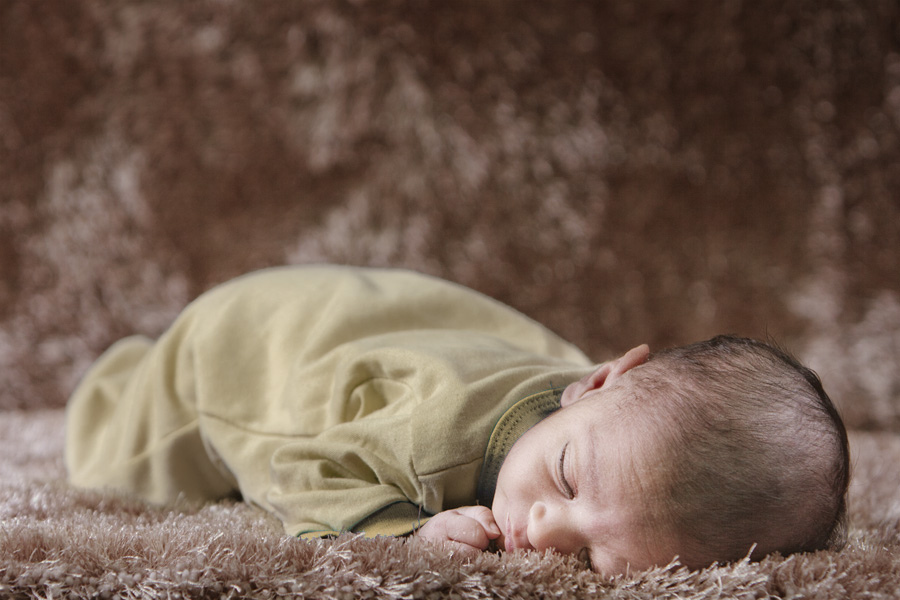 SURVIVAL
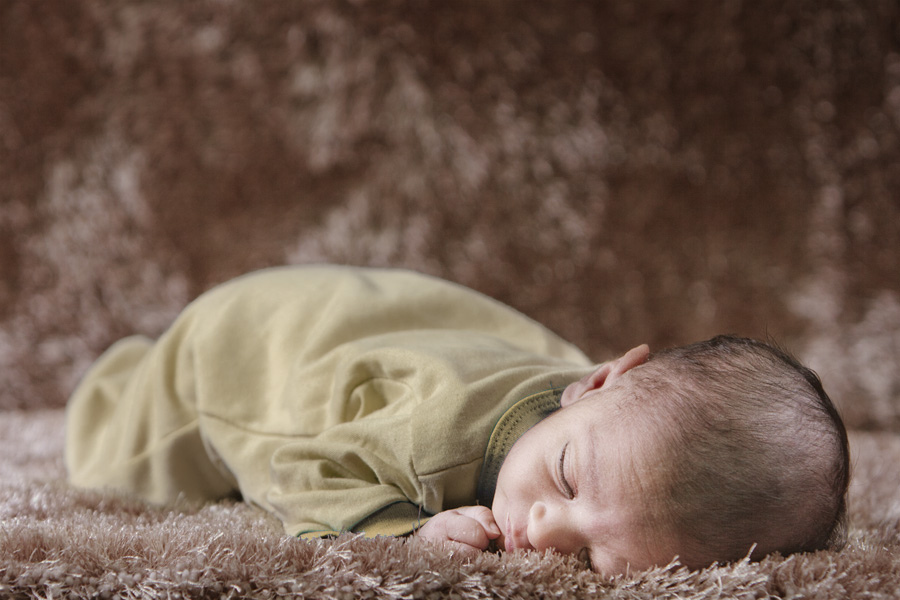 Some rights reserved by Zuhair Ahmad
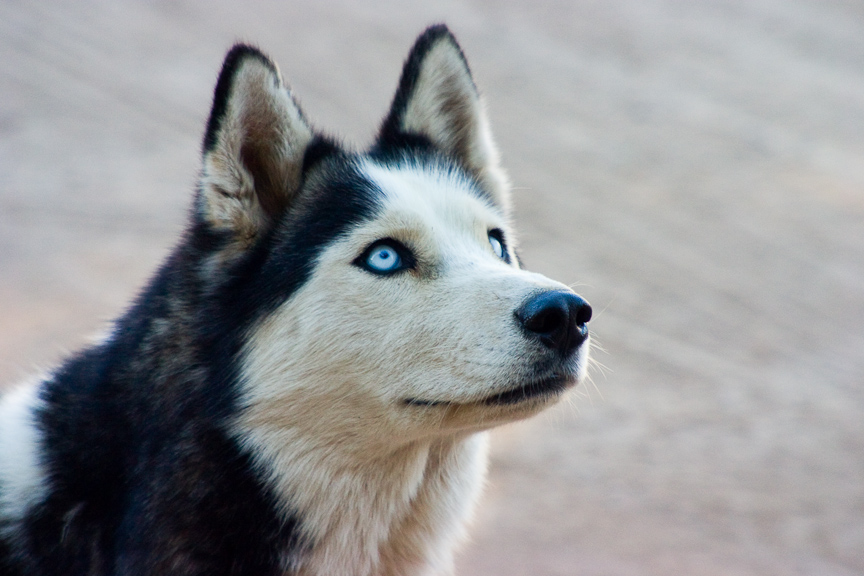 Mesolithic
Photo by rapettif
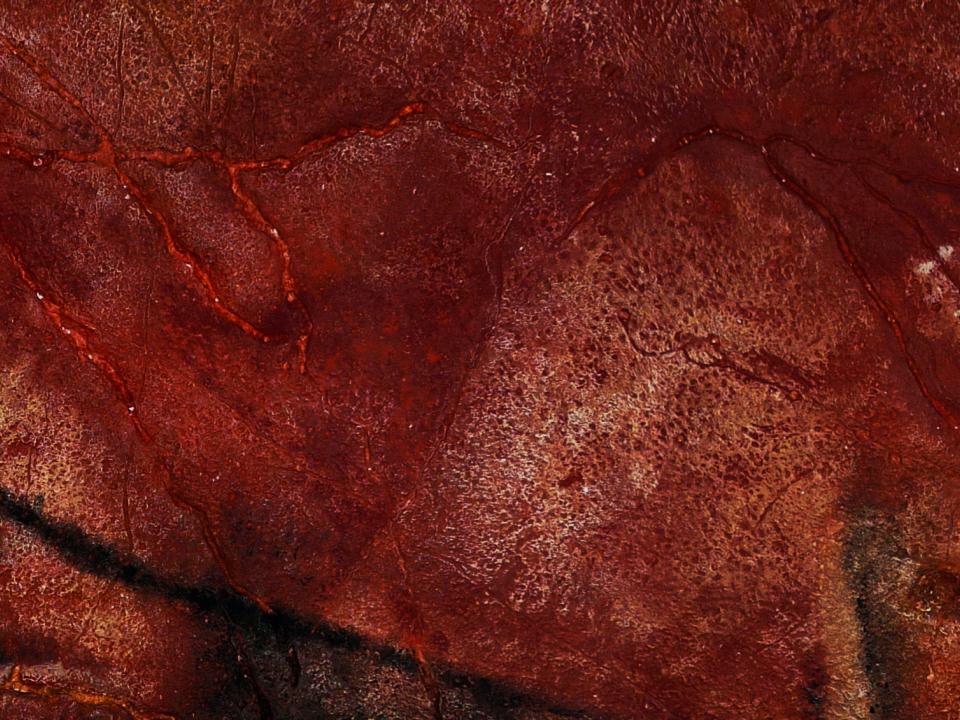 Prehistoric Humans
“Middle Stone Age”
Μέσος  (mesos) “middle”
+ λίθος (lithos) “stone”
Around 10,000 B.C.
Hunting, Gathering, and Fishing
Nomadic
Domestication of Dogs
 Canoes
Neolithic Revolution
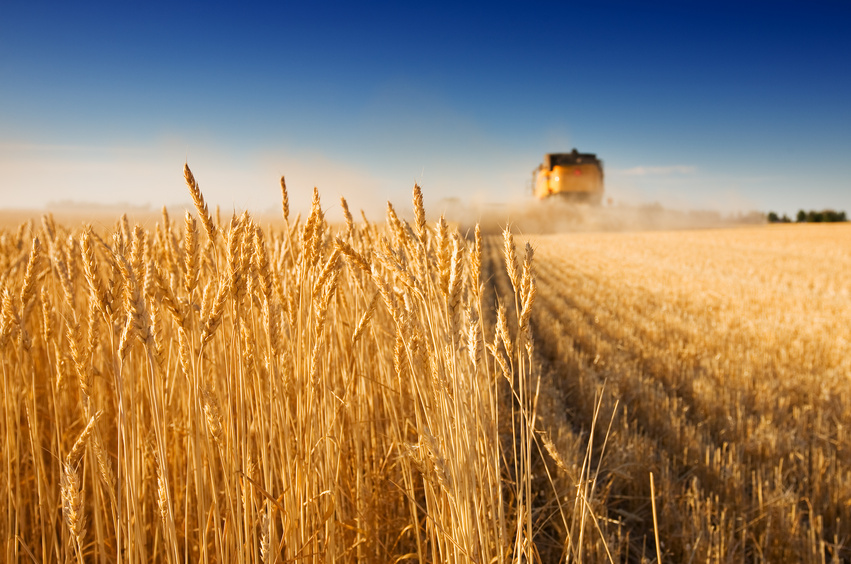 Agriculture 
		    Settled Communities
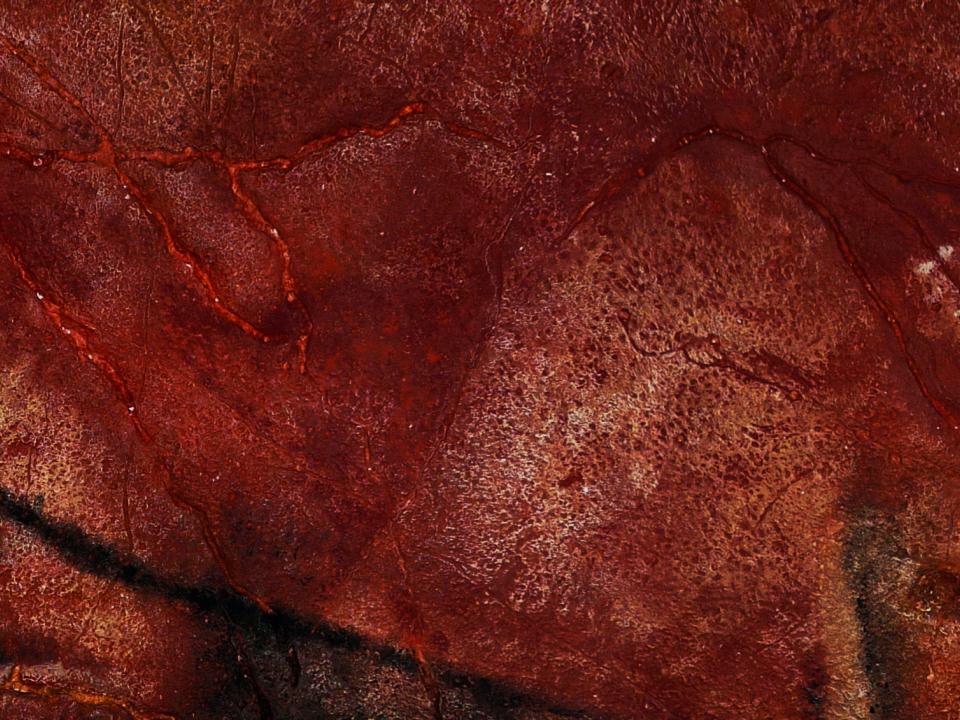 Prehistoric Humans
“New Stone Age”
νέος  (neos) “new” + λίθος (lithos) “stone”
c. 10,000 – 4,000 B.C.
Agriculture
Settled Communities
Domestication of Livestock
(cattle, sheep, goats, pigs)
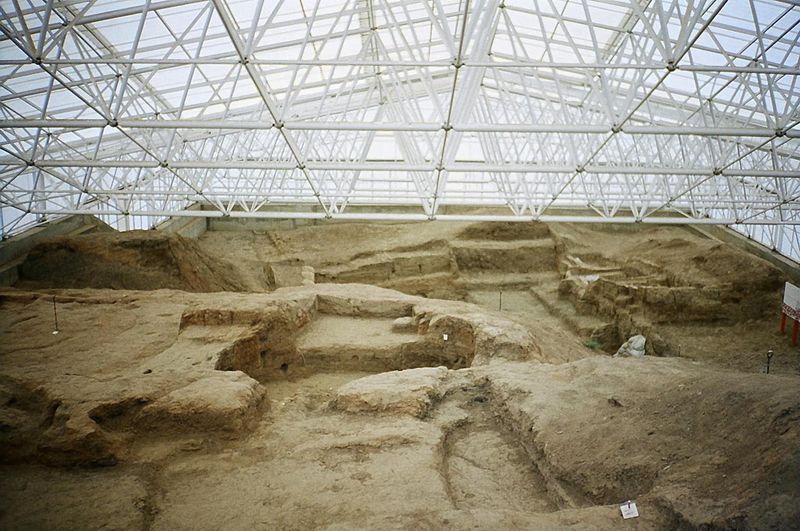 Çatalhöyük
A Neolithic City in Modern-day Turkey
Some Rights Reserved by Ziggurat
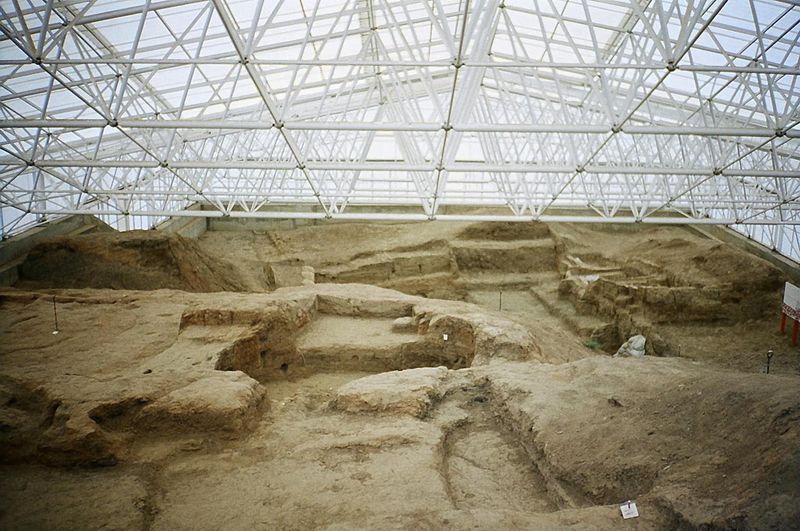 6,000 B.C.
Some Rights Reserved by Ziggurat
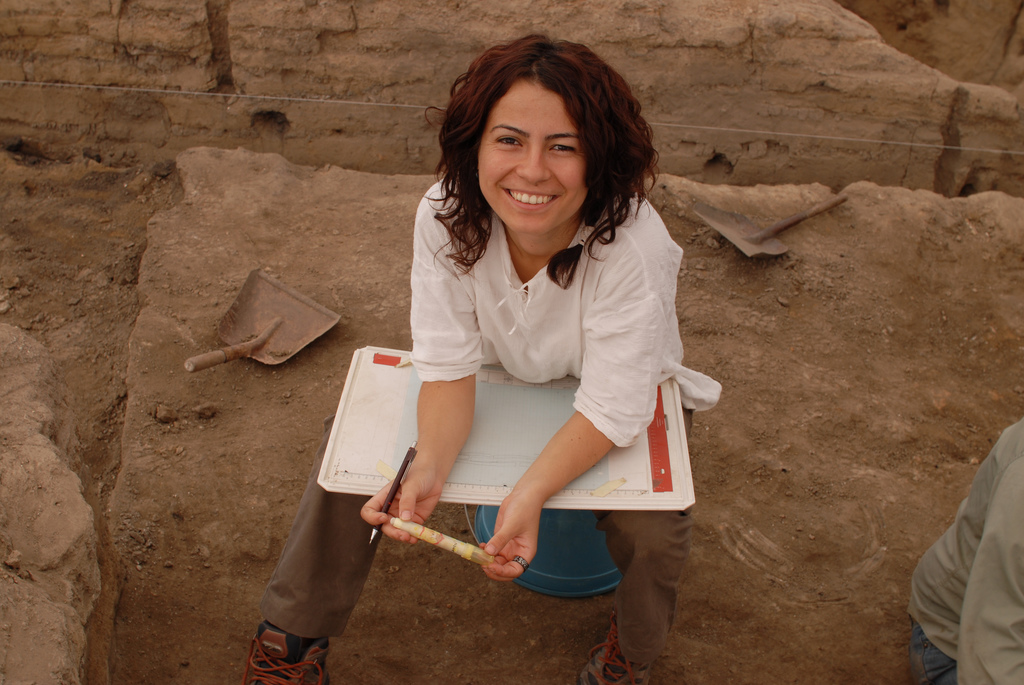 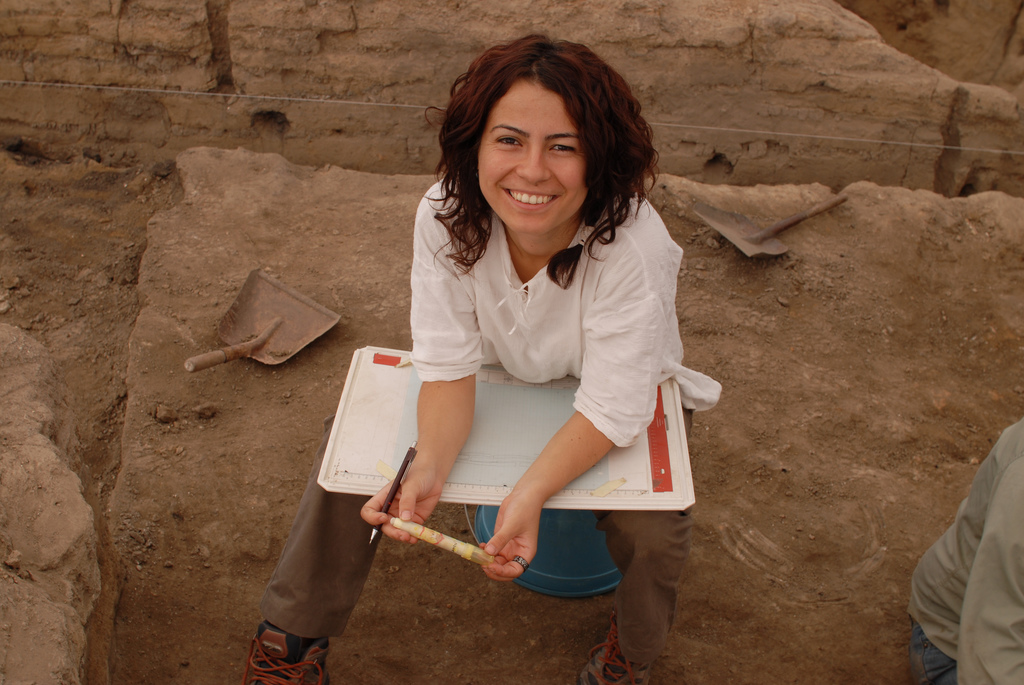 Archaeology
Uncovering the Past
Some rights reserved by Dr._Colleen_Morgan
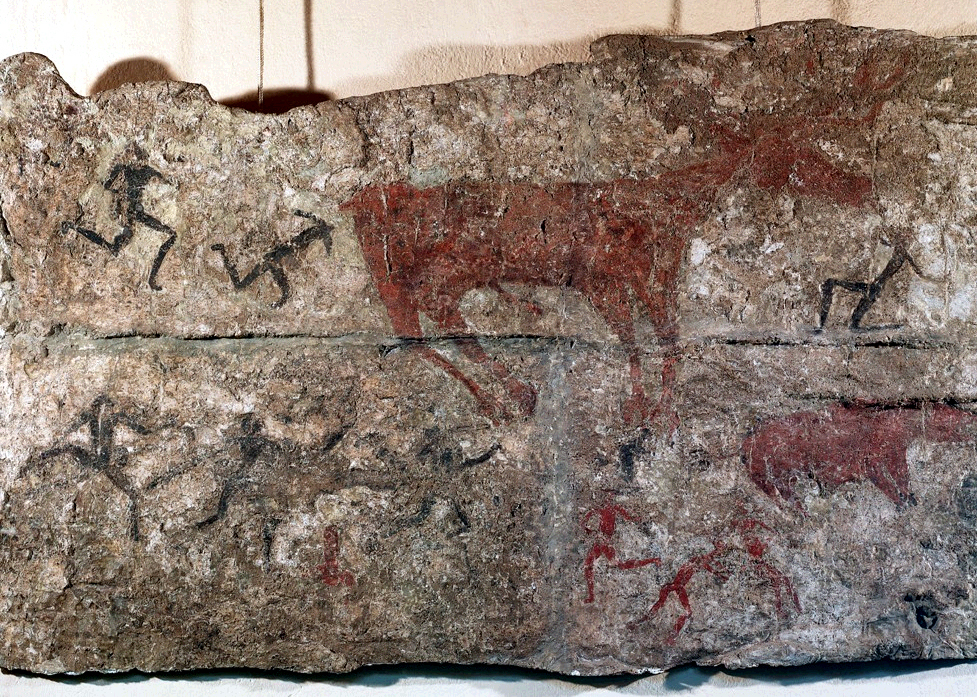 Deer Hunt detail of a wall painting from Level III
Çatal Höyük, Turkey ca. 5,750  B.C.E.
Art History PowerPoint Resourcehttp://iris.nyit.edu/arthistory/pptshows.html
[Speaker Notes: Slide concept by William V. Ganis, PhD
FOR EDUCATIONAL USE ONLY
For publication, reproduction or transmission of images, please contact individual artists, estates, photographers and exhibiting institutions for permissions and rights.]
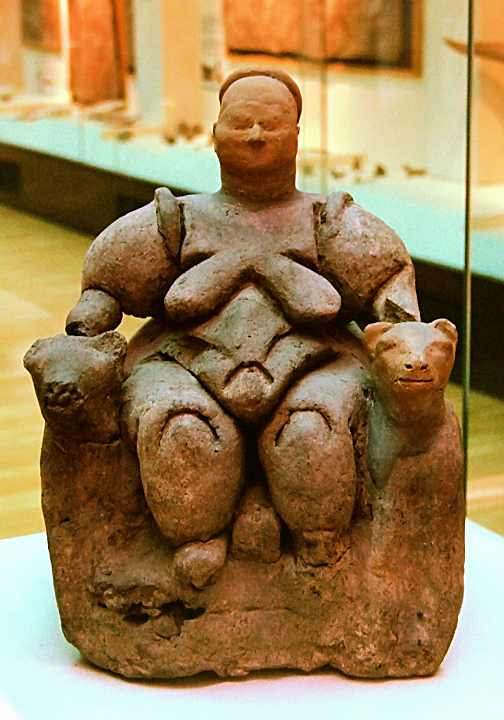 Seated Woman of Çatal Hüyük
“Mother Goddess” Style
Some Rights Reserved by Roweromaniak
[Speaker Notes: Slide concept by William V. Ganis, PhD
FOR EDUCATIONAL USE ONLY
For publication, reproduction or transmission of images, please contact individual artists, estates, photographers and exhibiting institutions for permissions and rights.]
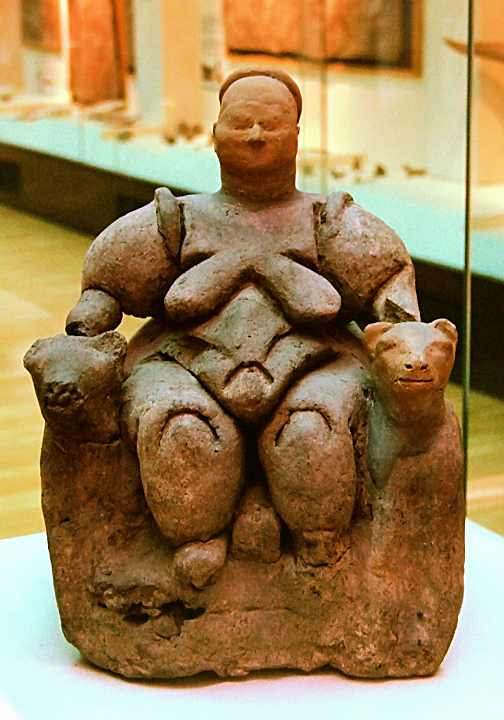 Seated Woman of Çatal Hüyük
“Mother Goddess” Style
What is uniquely Neolithic about this sculpture?
Some Rights Reserved by Roweromaniak
[Speaker Notes: Slide concept by William V. Ganis, PhD
FOR EDUCATIONAL USE ONLY
For publication, reproduction or transmission of images, please contact individual artists, estates, photographers and exhibiting institutions for permissions and rights.]
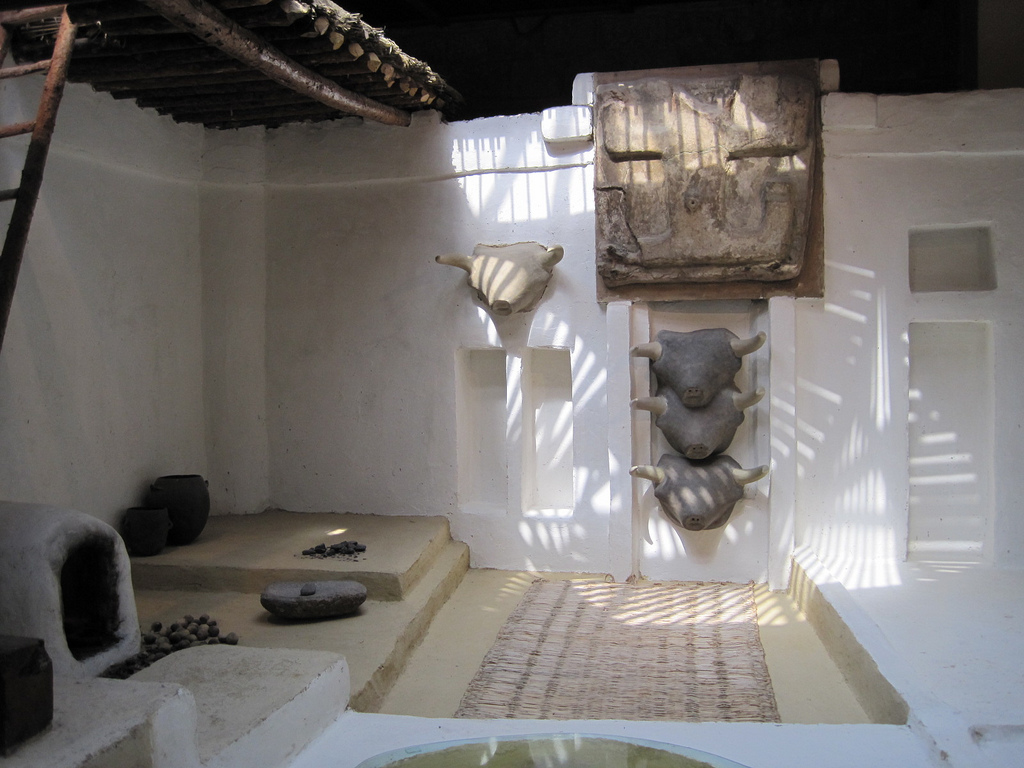 A Reconstruction
based on evidence
Some rights reserved by zamito44
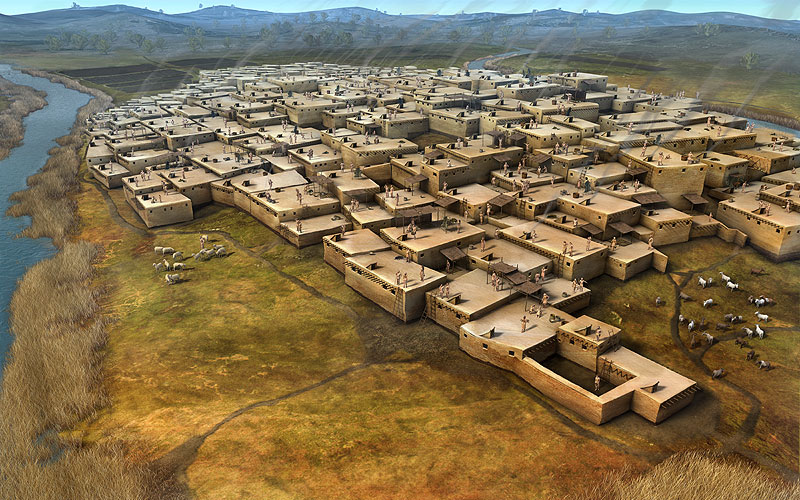 Çatalhöyük
An Aerial View
Image Source:  http://alfredojunior.wordpress.com/tag/catal-huyuk/
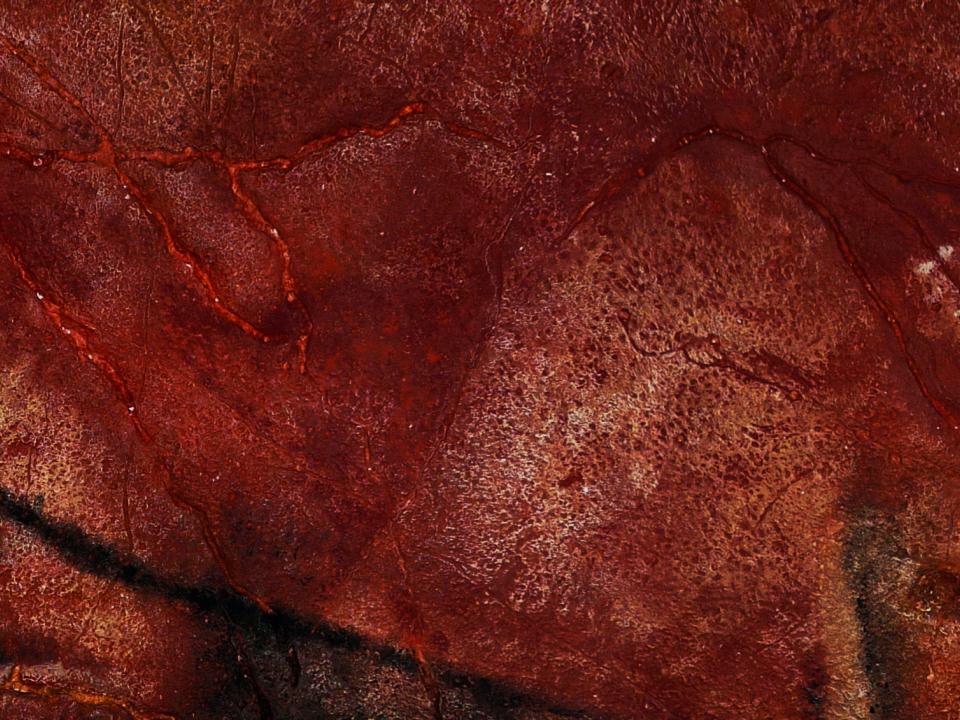 Prehistoric Humans
“New Stone Age”
“Old Stone Age”
“Middle Stone Age”
νέος  (neos) “new” + λίθος (lithos) “stone”
Παλαιός (palaios) “old”
+ λίθος (lithos) “stone”
Μέσος  (mesos) “middle”
+ λίθος (lithos) “stone”
c. 10,000 – 4,000 B.C.
Agriculture
Settled Communities
Domestication of Livestock
(cattle, sheep, goats, pigs)
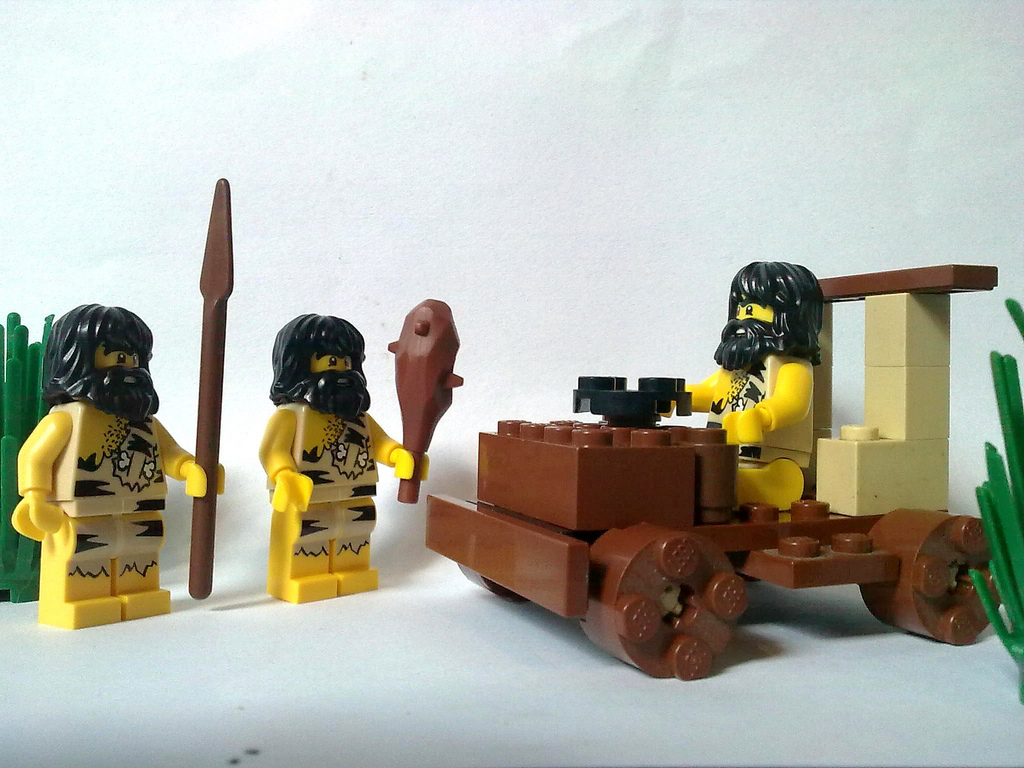 Civilization
Are we there, yet???
© Bobby-Joe Henson – Used with Permission
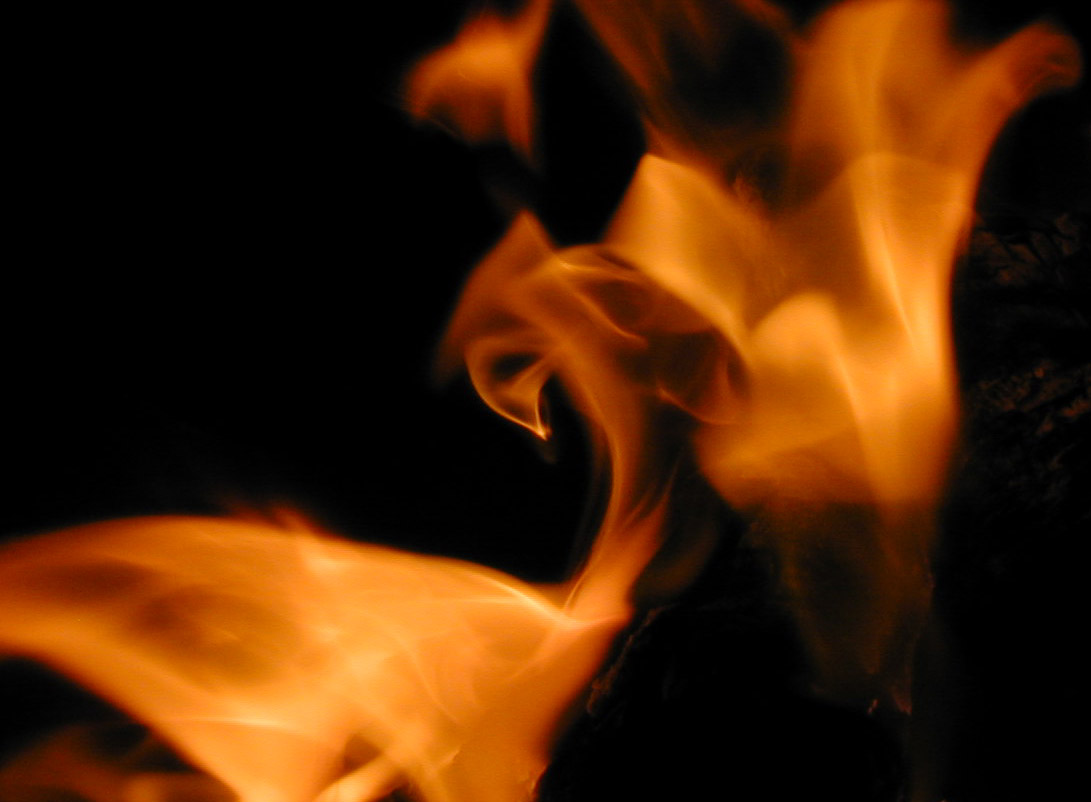 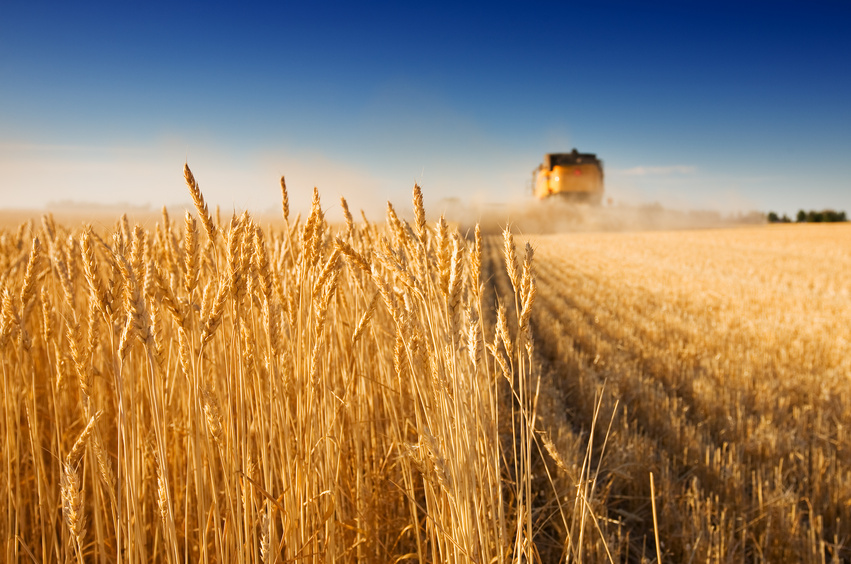 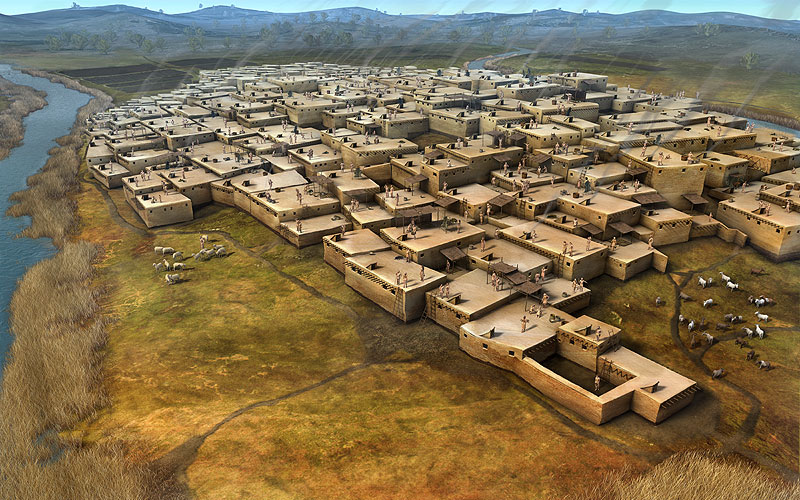 Fire
Agriculture
Cities
SettledCities
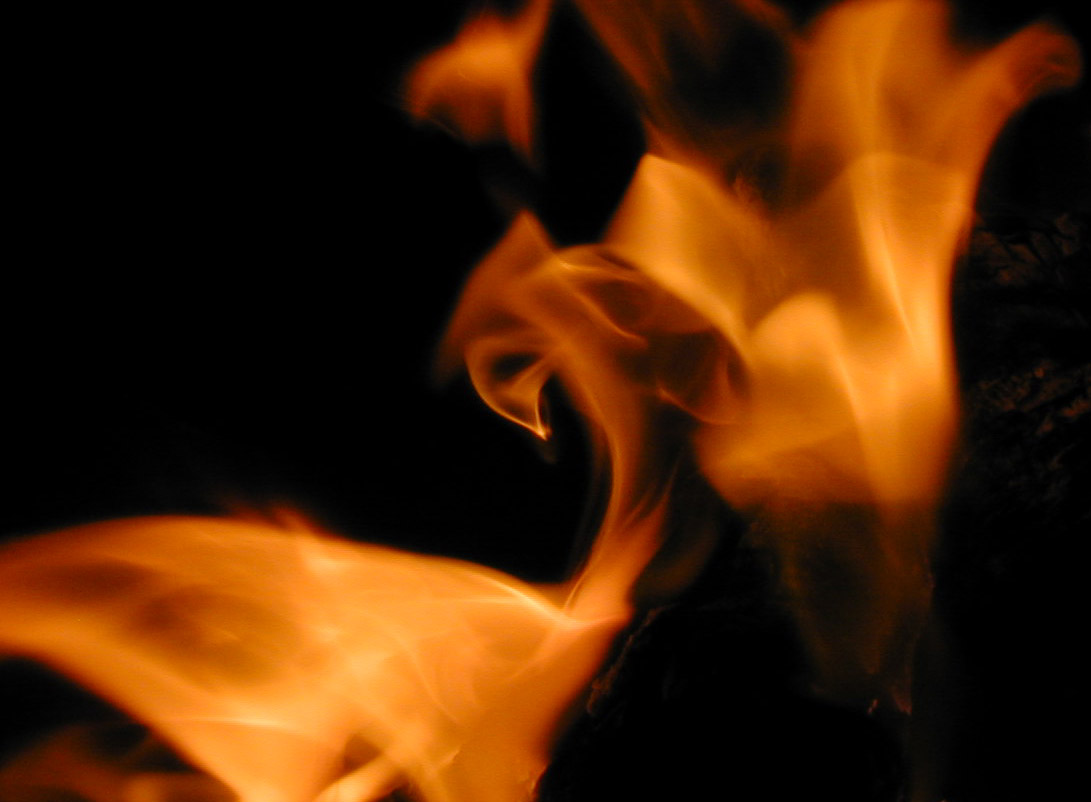 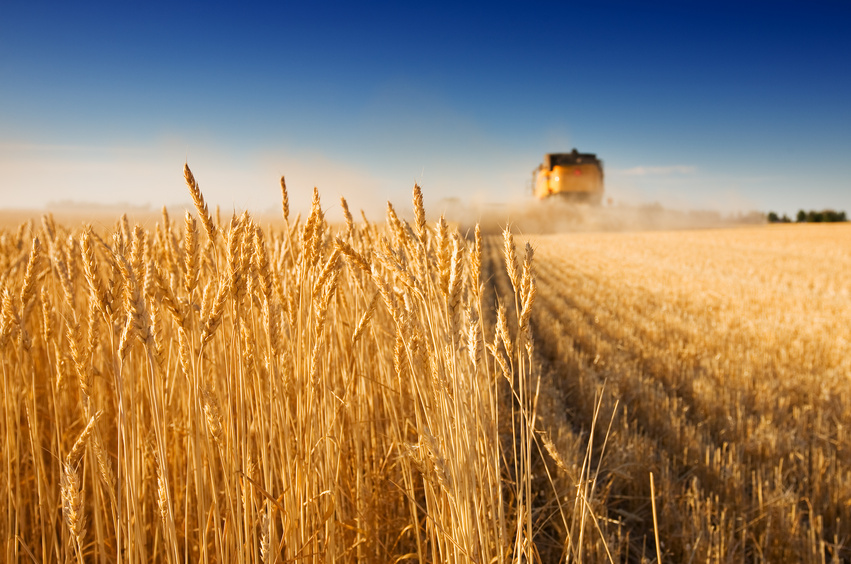 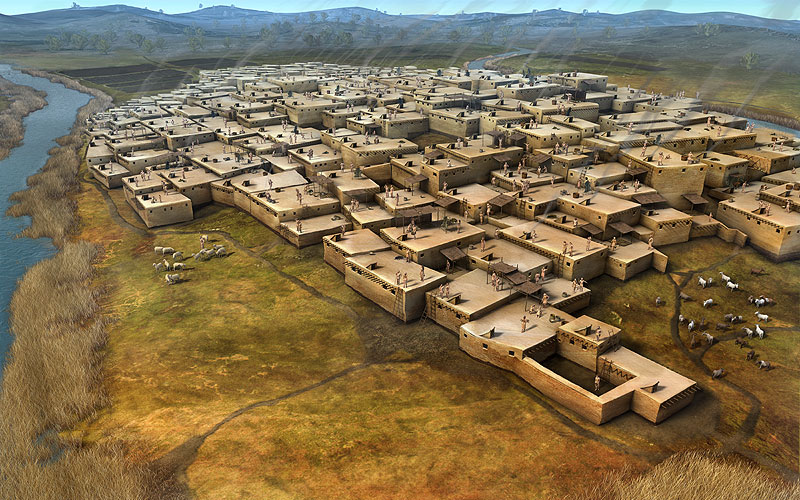 What’s Missing?
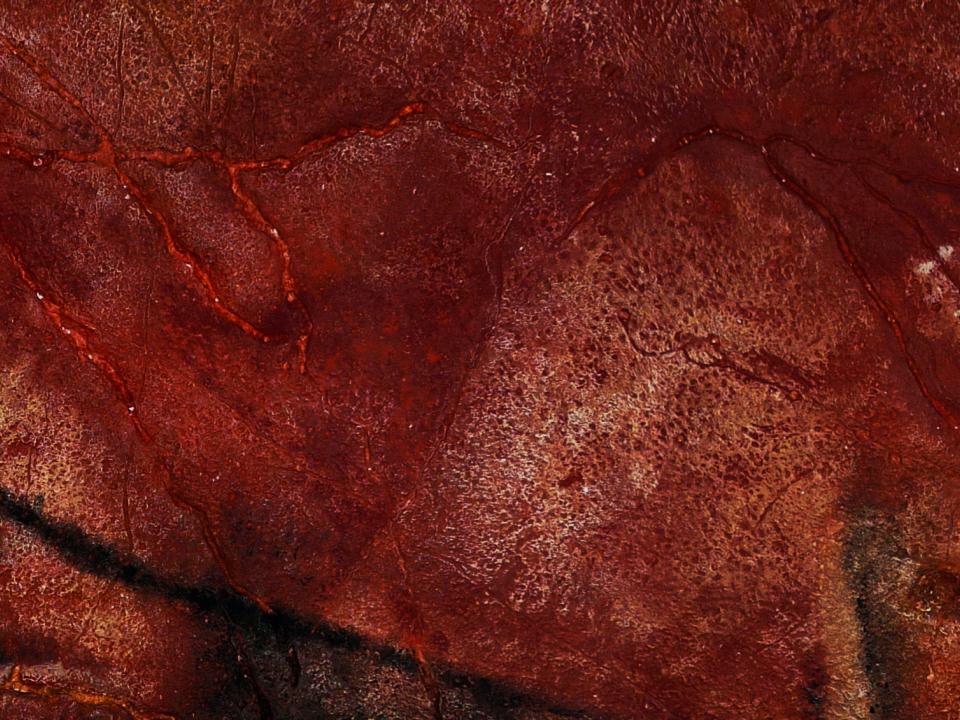 WRITING
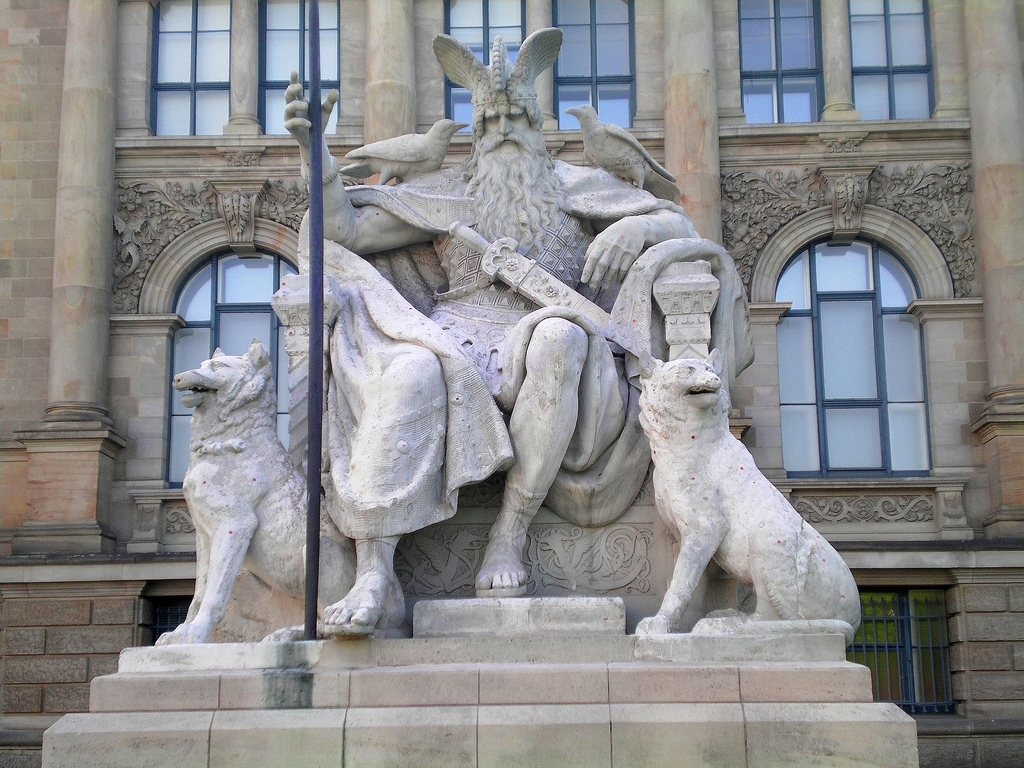 Odin
Chief Norse God
Photo by Elias Schwerdtfeger
Runes
Norse Writing
The Vikings believed that the runes had magical powers.

Why?
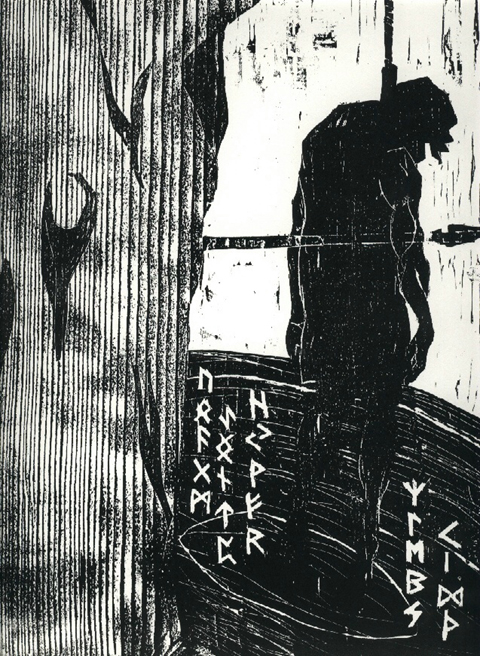 Sacrifice of Odin
I know I hungon the windswept Treethrough nine days and nightsI was struck with a spearand given to Odin,myself given to myselfThey helped me neitherby meat nor drinkI peered downward,I took up the runes,screaming, I took them -then I fell back.

			-- Poetic Edda
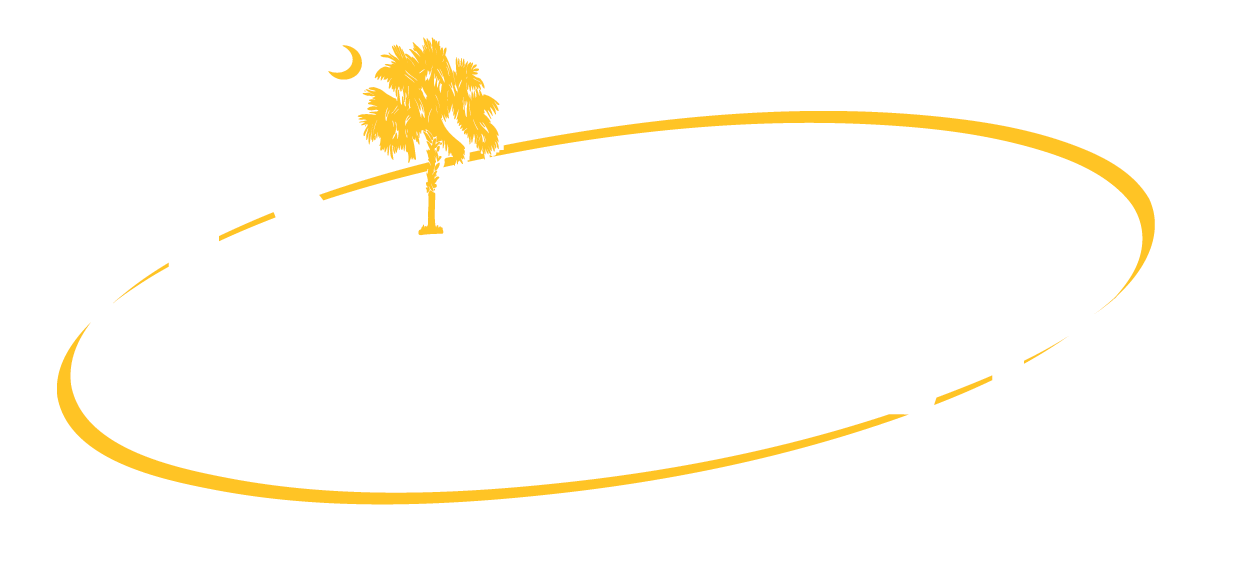 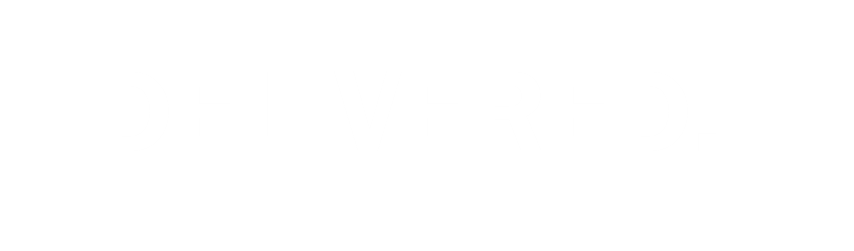 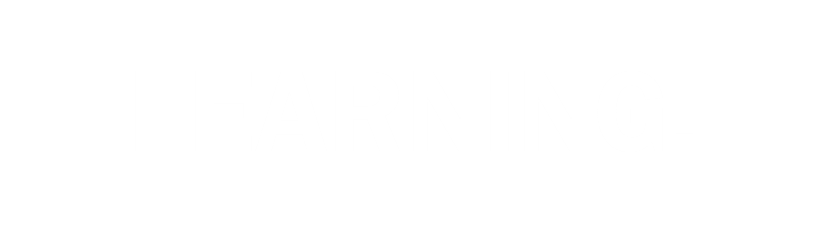 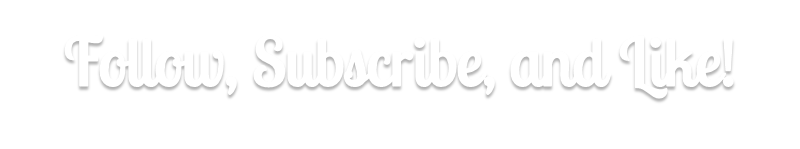 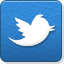 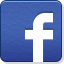 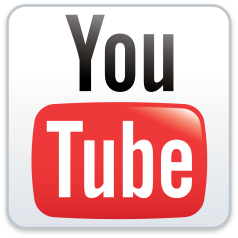